Fusée de Justin Roy
Justin R.
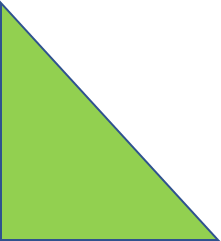